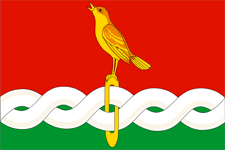 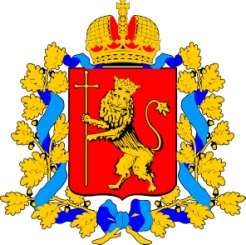 Организация питания в образовательных 
организациях  Собинского района
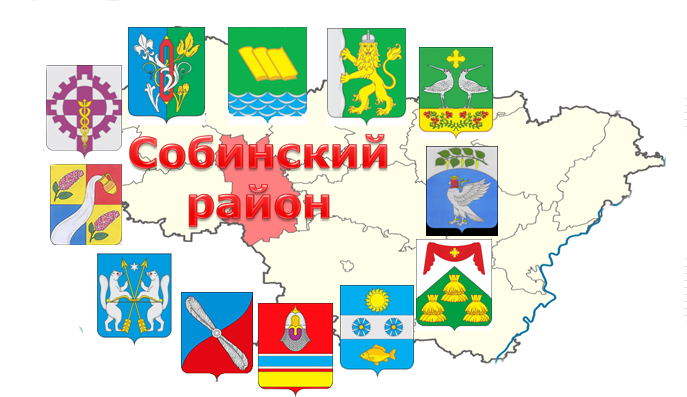 Доля обучающихся в общеобразовательных организациях, охваченных бесплатным горячим питанием.
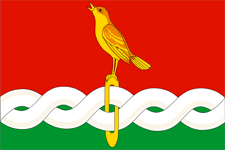 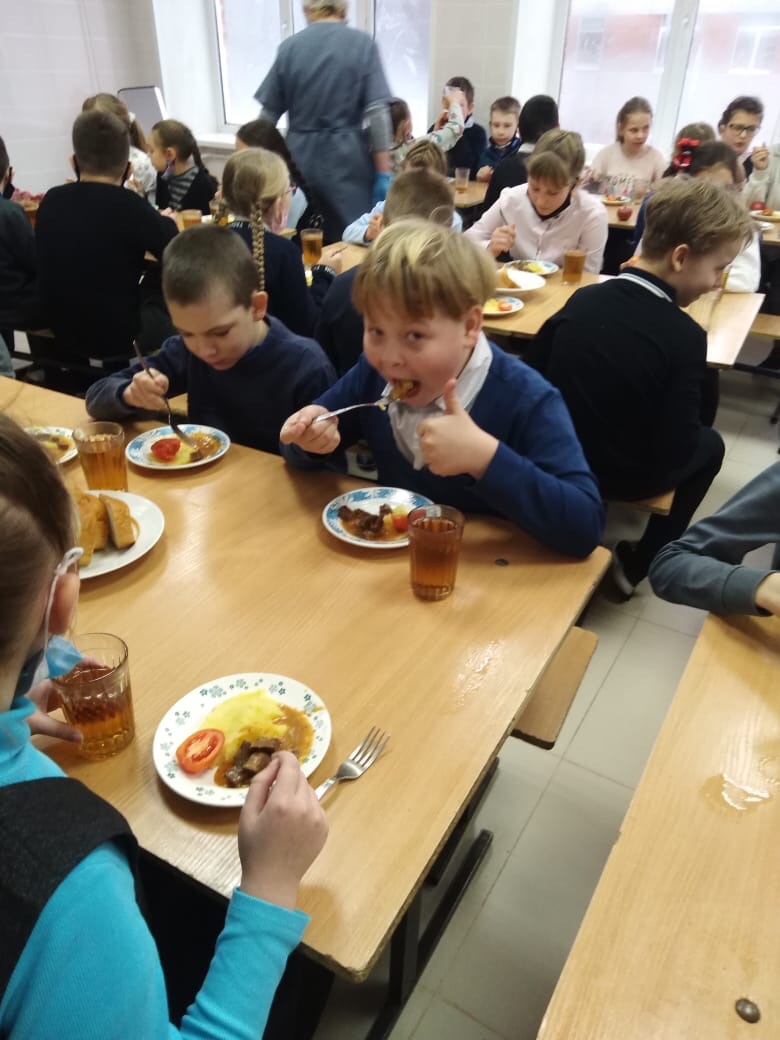 Основные поставщики продуктов питания в школьные столовые
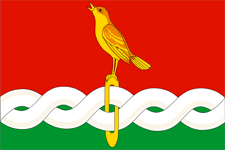 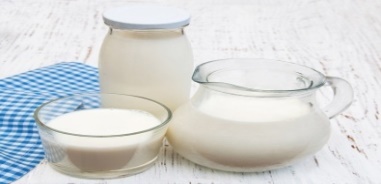 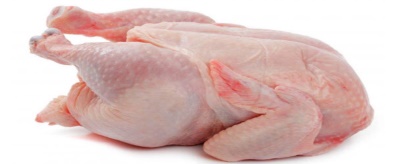 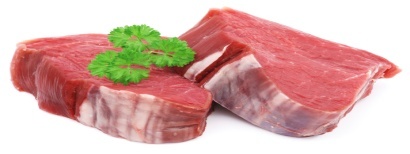 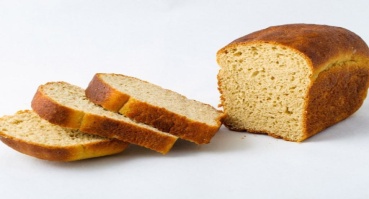 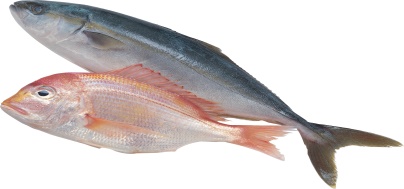 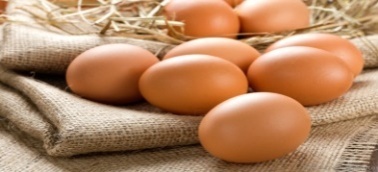 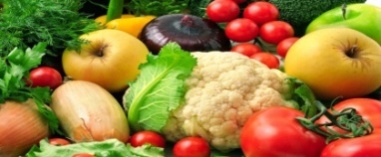 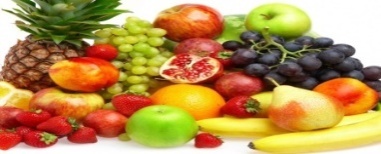 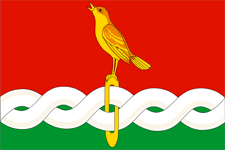 Нормативно-правовая база обеспечивающая горячее питание в образовательных организациях Собинского района
Постановление администрации Собинского района №935 от 27.08.2020г.  «О компенсации стоимости питания обучающимся муниципальных образовательных организаций Собинского района»;
 Постановление администрации Собинского района № 1470 от 17.12.2020г. «Об утверждении Порядка предоставления денежной компенсации родителям (законным представителям) за питание обучающихся, получающих образование в форме индивидуального  обучения на дому.
  Постановление администрации Собинского района №923 от 26.08.2020г.  «Об утверждении Положений об организации питания обучающихся в муниципальных образовательных организациях Собинского района».
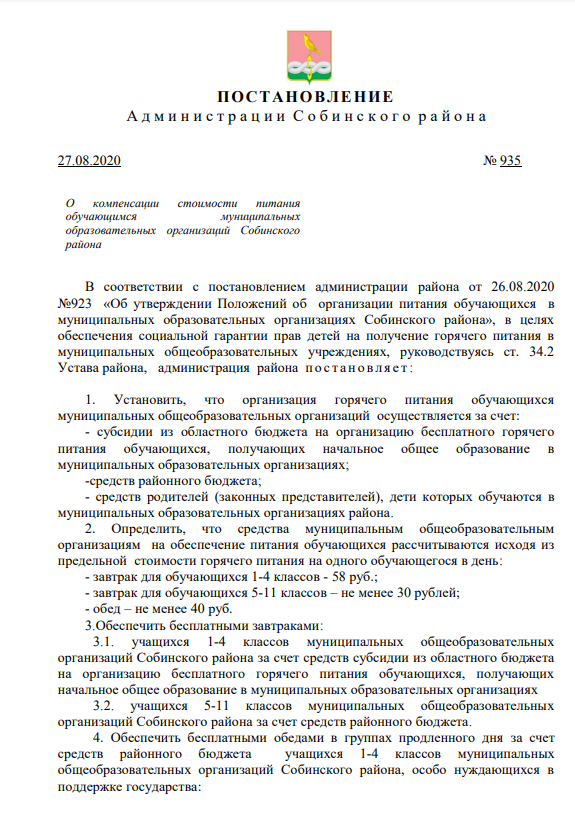 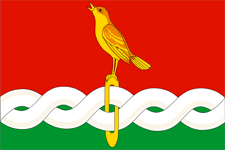 Меры социальной помощи населению
освобождены от  оплаты на 100% :
 родители детей-инвалидов ;
 родители детей сирот и детей, оставшихся без попечения родителей ;
Родители детей с туберкулезной интоксикацией ;
 семьи (неполные семьи – одинокие матери, вдовы, вдовцы), в которых оба родителя (один родитель в случае, если семья неполная) – педагогические работники сферы образования Собинского района .
Освобождены  от оплаты на 50%:
многодетные семьи;
работающие родители со средним доходом на 1 члена семьи, не превышающим 0,5   минимальных размера оплаты труда в месяц;
 семьи, в которых один из родителей погиб в локальных войнах и военных конфликтах ;
 работники муниципальных дошкольных учреждений, а также воспитатели, младшие воспитатели и помощники воспитателей в группах дошкольного образования, открытых в муниципальных общеобразовательных учреждениях ;
семьи, в которых оба родителя студенты, обучающиеся на очной основе;
 семьи военнослужащих срочной службы .
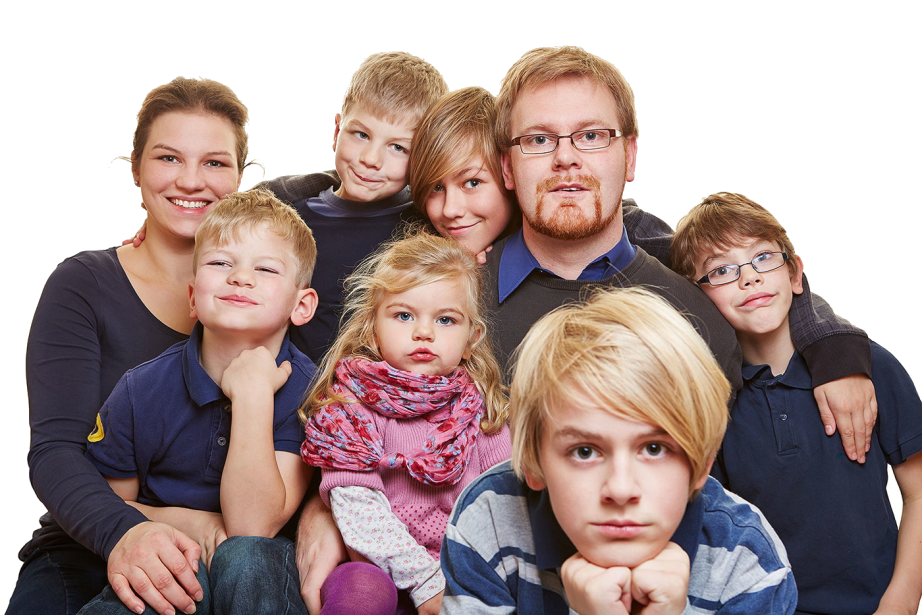 Финансовое обеспечение горячего питания
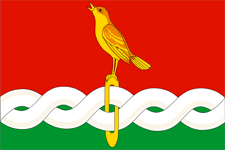 В 2021 году  на реализацию мероприятий по организации питания в общеобразовательных организациях направлены средства в сумме 49,4 млн.рублей за счет средств бюджетов трех уровней и родительской платы:
 Федеральный бюджет -  22,6 млн. руб.
  Областной бюджет –  1,4 млн. руб.
 Муниципальный бюджет –  19,5 млн. руб.
 Средства родителей – 5,9 млн. руб.
В 18 муниципальных общеобразовательных организациях питанием обеспечиваются  5759 обучающихся, из них:
47 детей дошкольного возраста;
5712 детей школьного возраста.
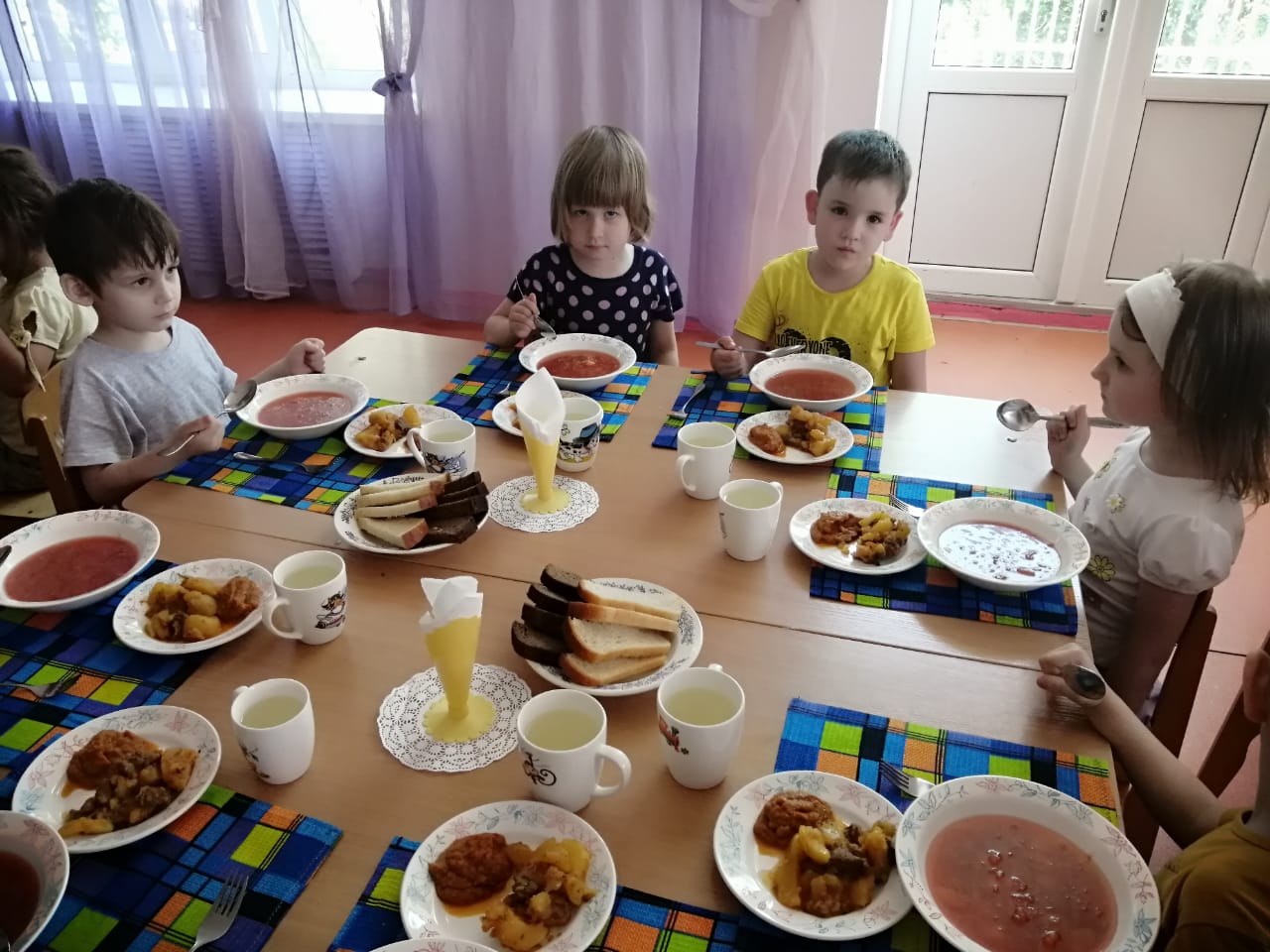 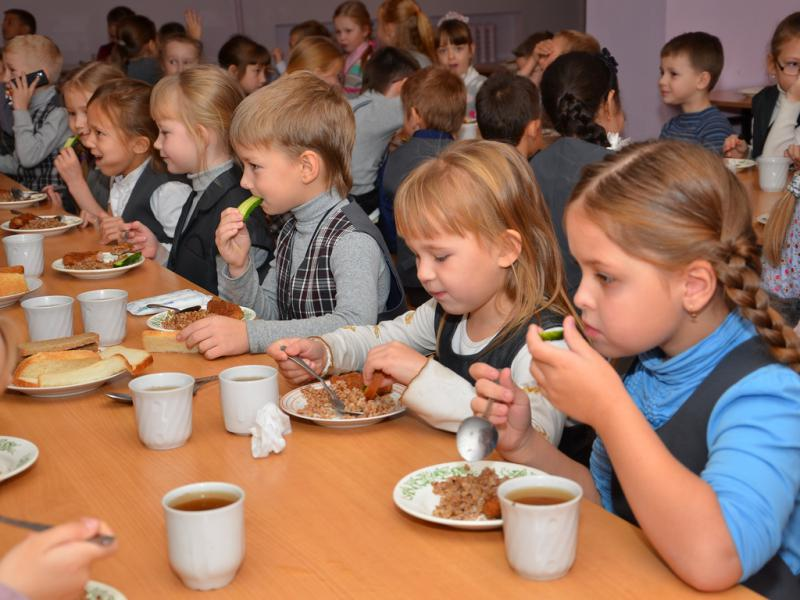 Организация питания
 в дошкольном образовании
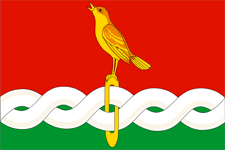 Питание обучающихся детских дошкольных учреждений организовано в основном за счет средств родительской платы за присмотр и уход за детьми в ДОУ, которая с 01 июня 2021 года составляет 145 рублей в день.
На питание детей в ДОУ направляются средства в сумме 56 млн. руб., из них:
 7,4 млн.руб. за счет средств районного бюджета на организацию питания льготной категории детей;
 48,6 млн.руб. за счет родительской платы.
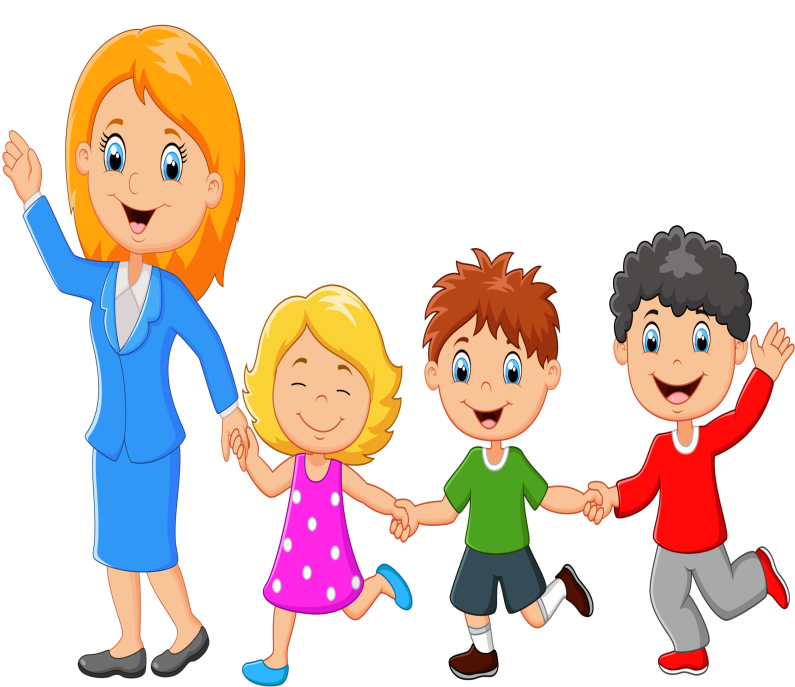 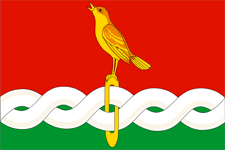 Организация горячего питания обучающихся муниципальных общеобразовательных организациях
Всего на организацию питания  обучающихся  направлено 49,4 млн.руб.в год, из них: 

 на питание учащихся  1-4 классов в год – 25,4 млн. руб, 
На питание учащихся 5-11 классов -24 млн. руб. 
Из общей суммы расходов:  
средства федерального бюджета  - 22, 6 млн.руб.;
средства областного бюджета -1,4 млн. руб.;
средства районного бюджета – 19,5 млн. руб.;
средства родителей – 5,9 млн. руб.
1- 4 классы – 2509 человек;
5-11 классы – 3203 человек.
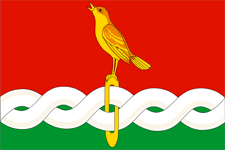 Стоимость горячего питания
1- 4 классы 
Завтрак  -84 рубля.
Обед – 50 рублей.
5-11 классы
Завтрак – 40 рублей.
Обед – 50 рублей.
Меры социальной поддержки детей школьного возраста
Бесплатные завтраки 
 1-11 классов – 100%
5712 детей.
Бесплатные обеды 
1-11 классы  
125 человек
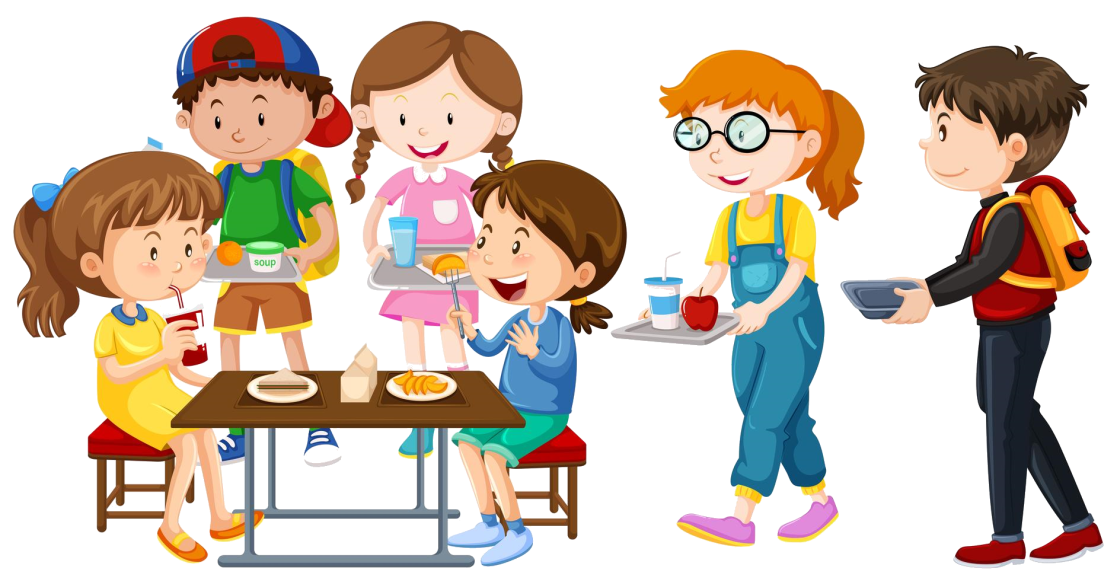 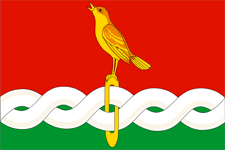 Организация горячего питания детей льготных категорий
1- 4 классы 
Завтрак  - 84 рубля.
Обед – 50 рублей.
5-11 классы
Завтрак – 40 рублей.
Обед – 50 рублей.
.
Меры социальной поддержки 
детей льготных категорий школьного возраста
Бесплатные завтраки  и обеды  
 1-4 классов – 100%
96 детей.
Бесплатные завтраки  и обеды  
 5-11классов – 100%
29 ребенка.
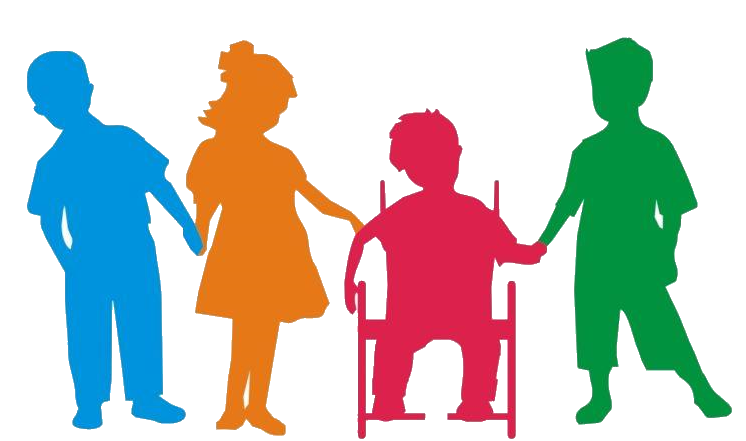 Всего обучающихся 1 – 11 классов во Владимирской области -  140684 чел.
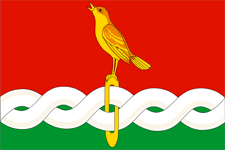 5-11 классы 
Всего детей – 79851 чел.
Стоимость горячего питания в день – 58 руб.
Потребность в денежных средствах на организацию бесплатного горячего питания – 819750,4 тыс. руб.
В том числе:
Федеральный бюджет – 729577,8 тыс. руб. (89%);
Областной бюджет -  45086,3  тыс. руб. (5,5%);
Местный бюджет - 45086,3 тыс. руб. (5,5%).
1 – 4 классы 
Всего детей – 60833 чел.
Стоимость горячего питания в день – 58 руб.
Утверждено в бюджете на 2021 год – 627492,2  тыс. руб.
В том числе:
Федеральный бюджет – 558468 тыс. руб. (89%);
Областной бюджет -  34512,1 тыс. руб. (5,5%);
Местный бюджет -  34512,1 тыс. руб. (5,5%).
Сводные результаты анкетирования родителей (3976 чел.) по оценке организации питания в общеобразовательных организациях 
 Собинского района
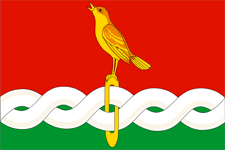 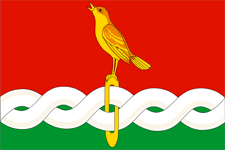 Освоение программы  "БЭСТ-5. Питание», являющаяся готовым отраслевым решением для автоматизации учета питания, разработанной совместно с НИИ питания РАМН и рекомендованной для детских садов, школ.
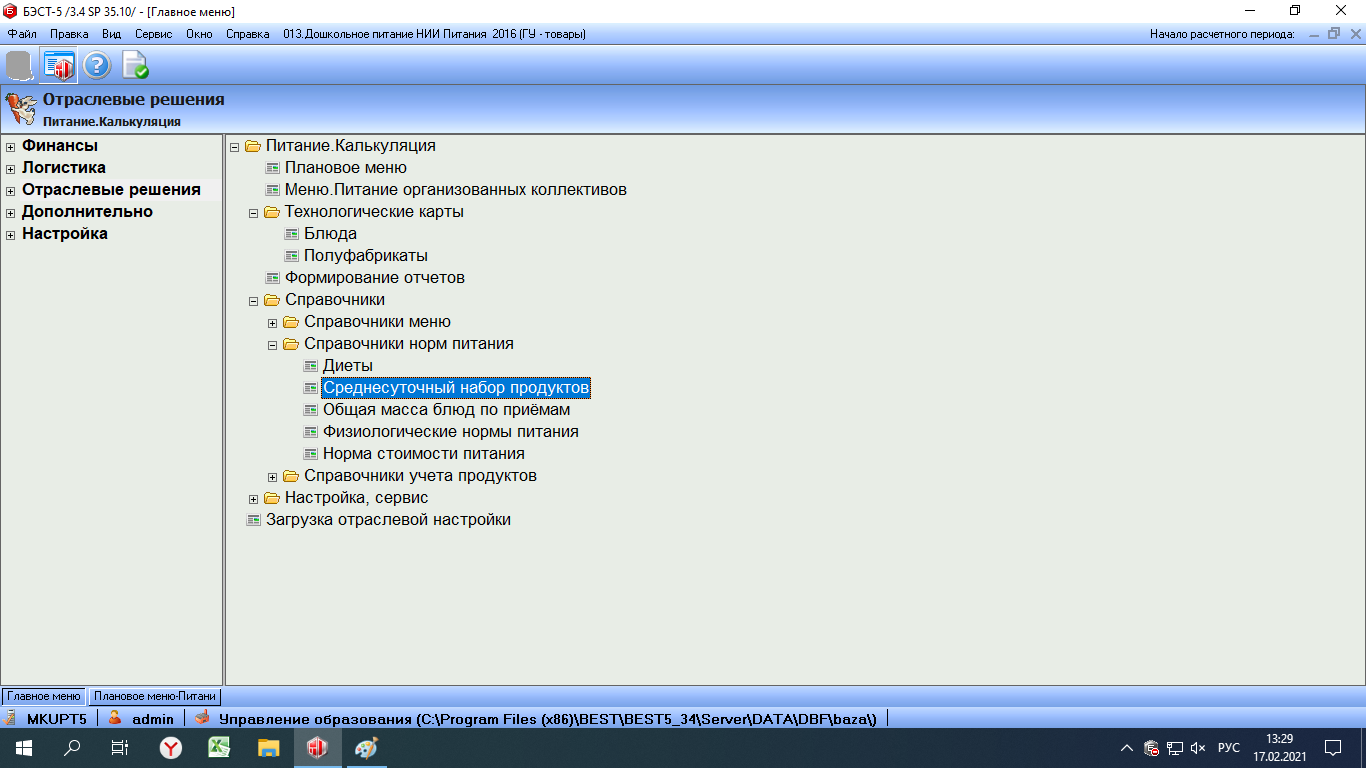 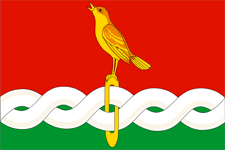 Освоение программы  "БЭСТ-5. Питание», являющаяся готовым отраслевым решением для автоматизации учета питания, разработанной совместно с НИИ питания РАМН и рекомендованной для детских садов, школ.
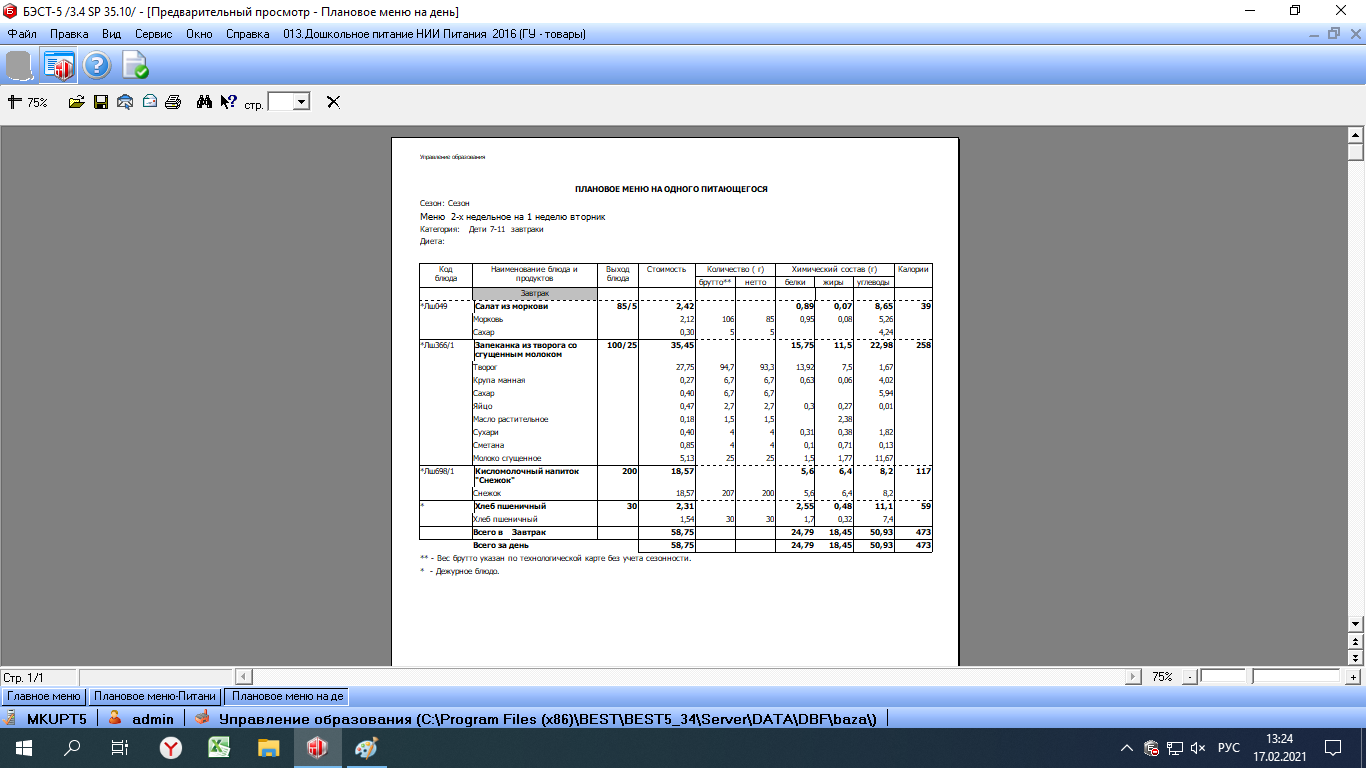 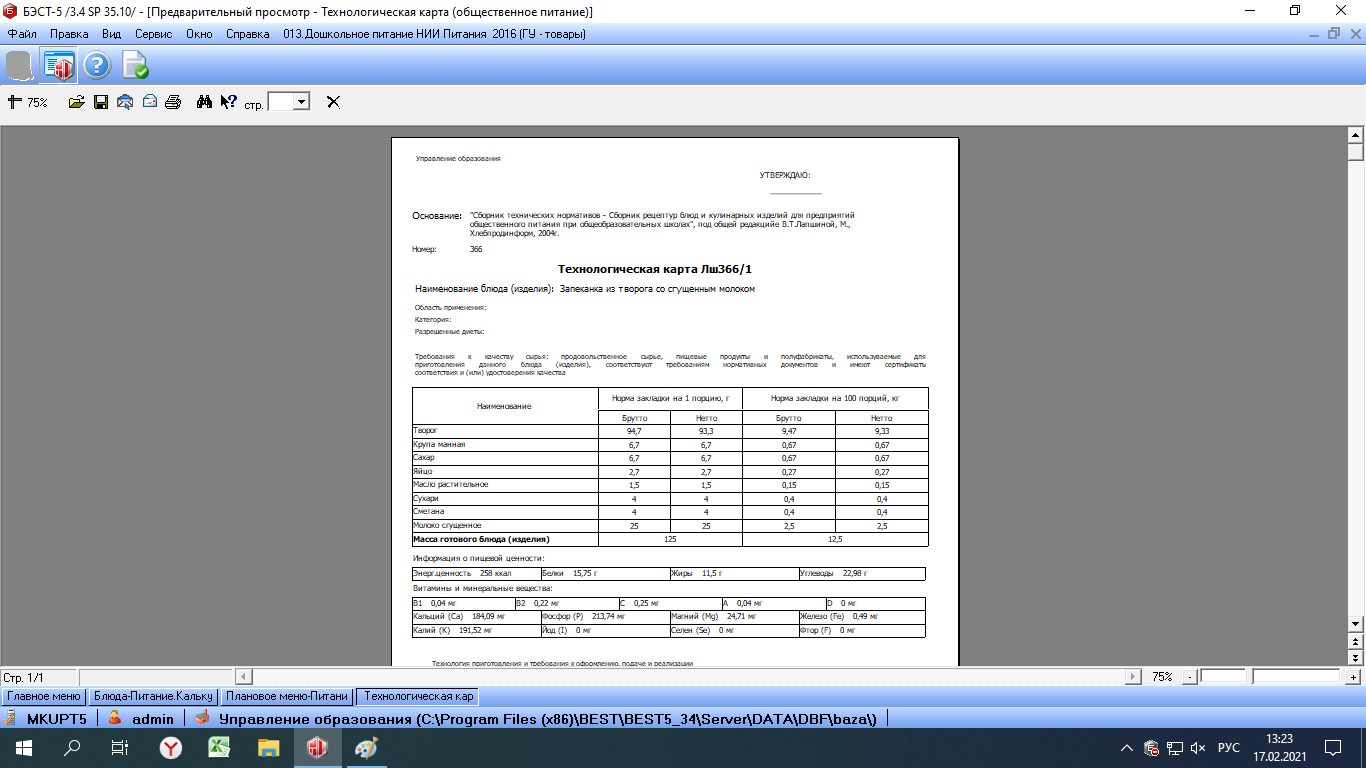 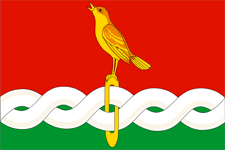 Выписка из 10-дневного меню
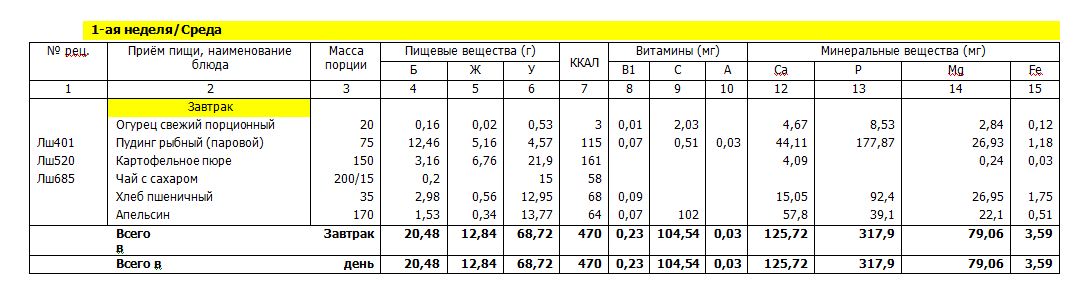 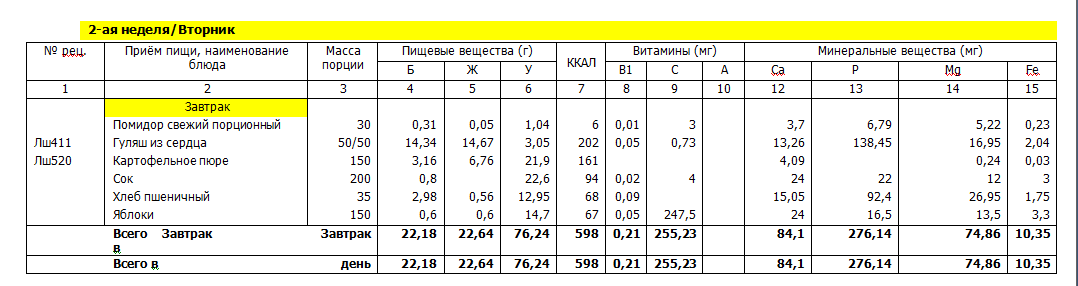 Обращение родителей на сайт департамента образования (горячая линия) о качестве горячего питания в школах Собинского района
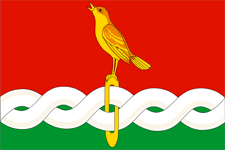 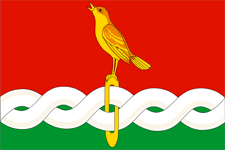 Модернизация школьных пищеблоков
Школьные пищеблоки  оснащены   современным  технологическим оборудованием, которое  закупается  за   счет средств  районного бюджета.
В 2020-2021 годах – 849 тыс. руб.
Хлеборезка янычар АХМ-300А
Система принудительной вентиляции воздуха
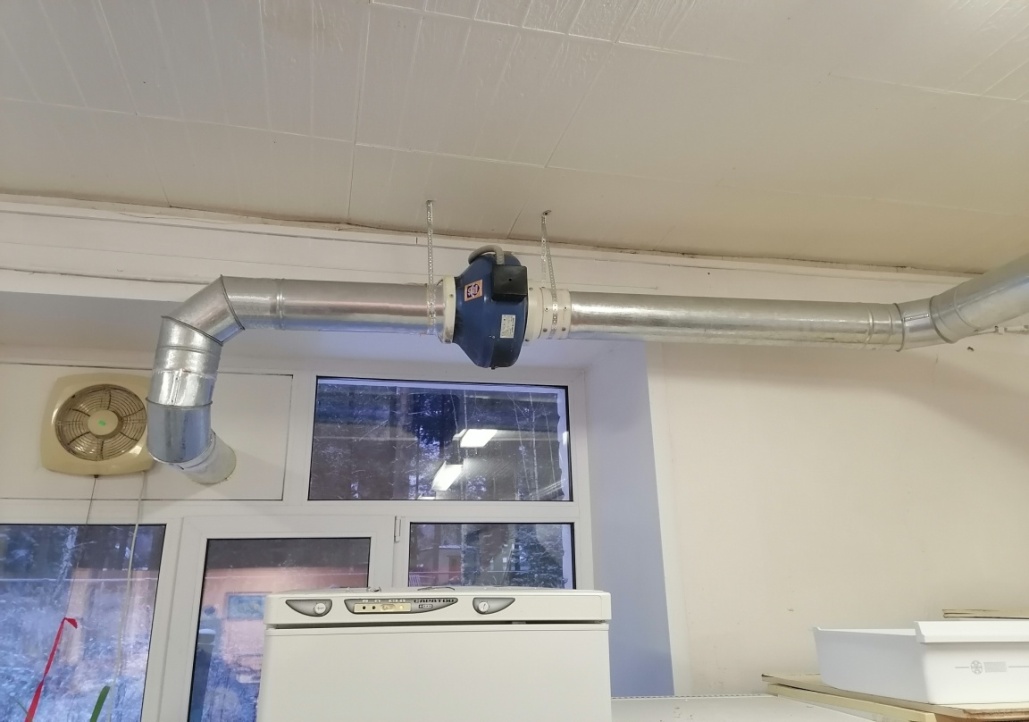 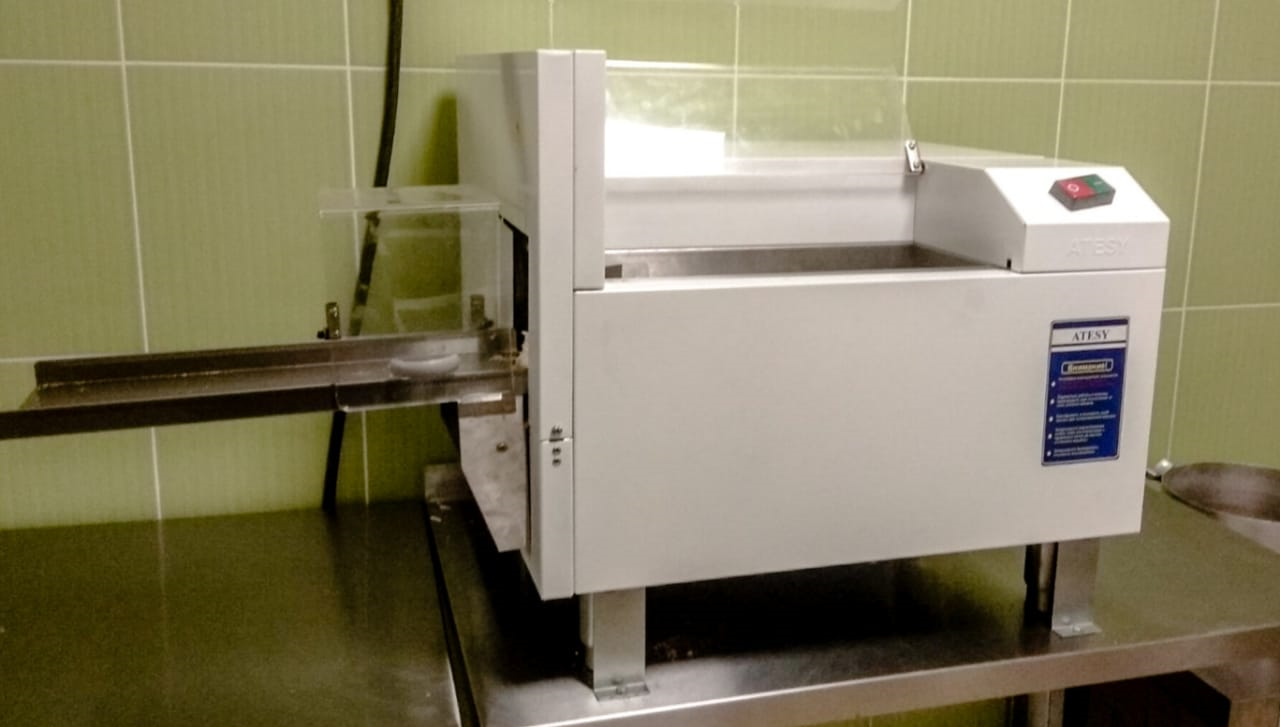 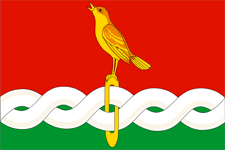 Машина посудомоечная кухонная электрическая
Шкаф жарочный электрический ШЖЭ-3
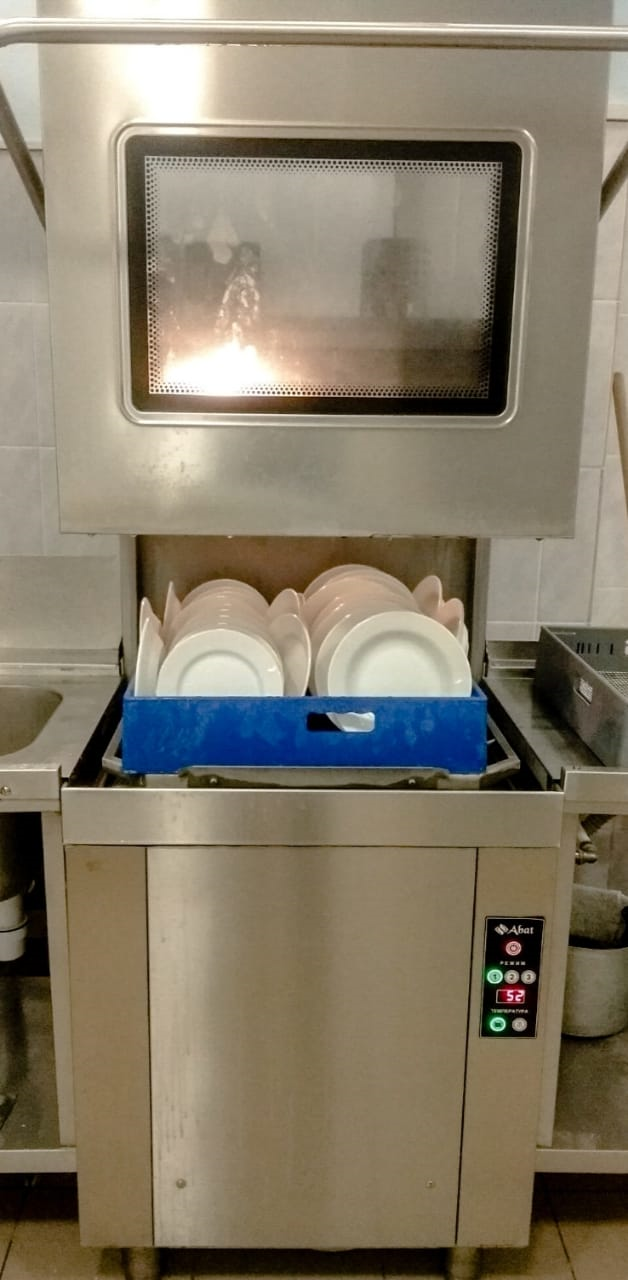 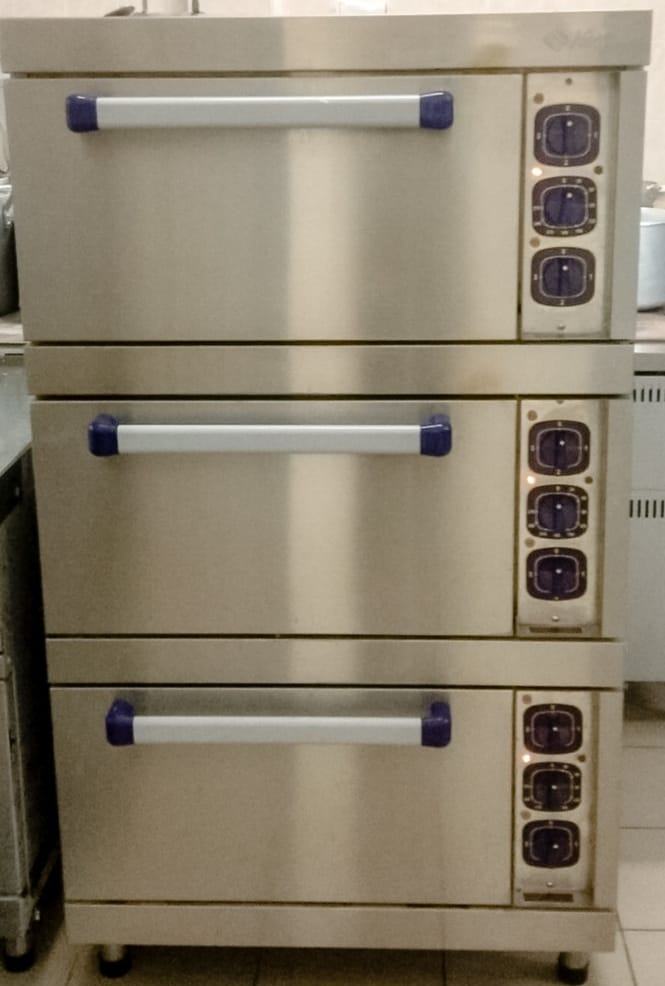 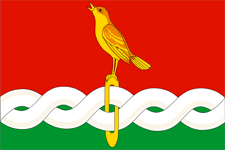 Школьные пищеблоки  оснащены   современным  технологическим оборудованием.
Котлы пищеварочные электрические КПЭМ-60/7Т
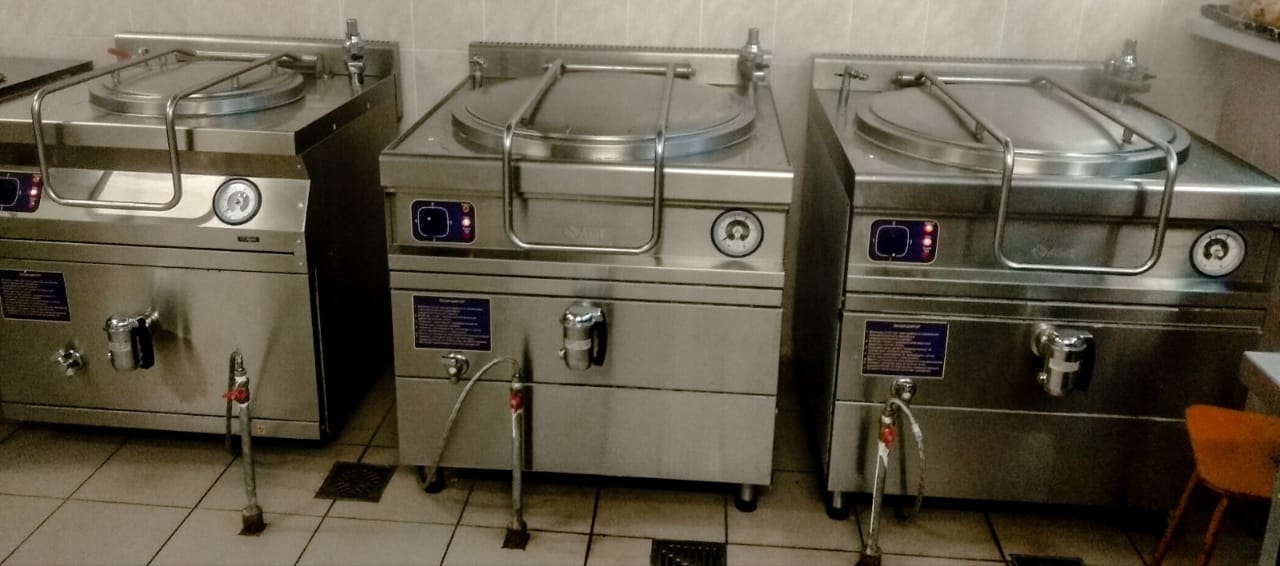 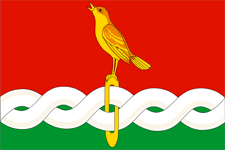 Модернизация школьных пищеблоков
Котлы варочные
Пароконвектомат
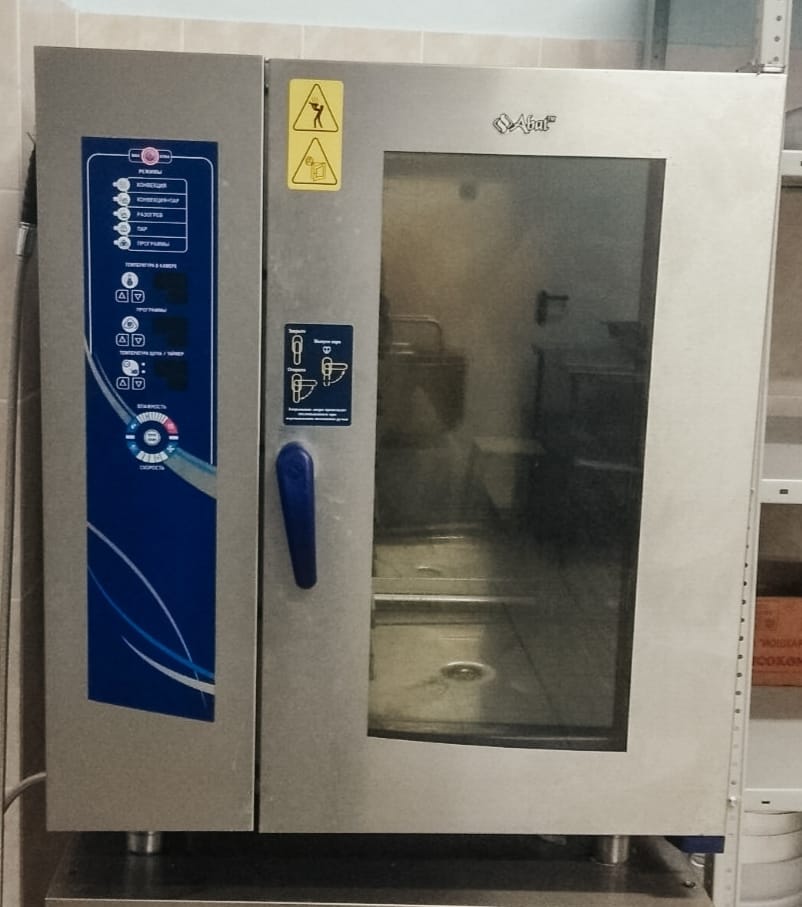 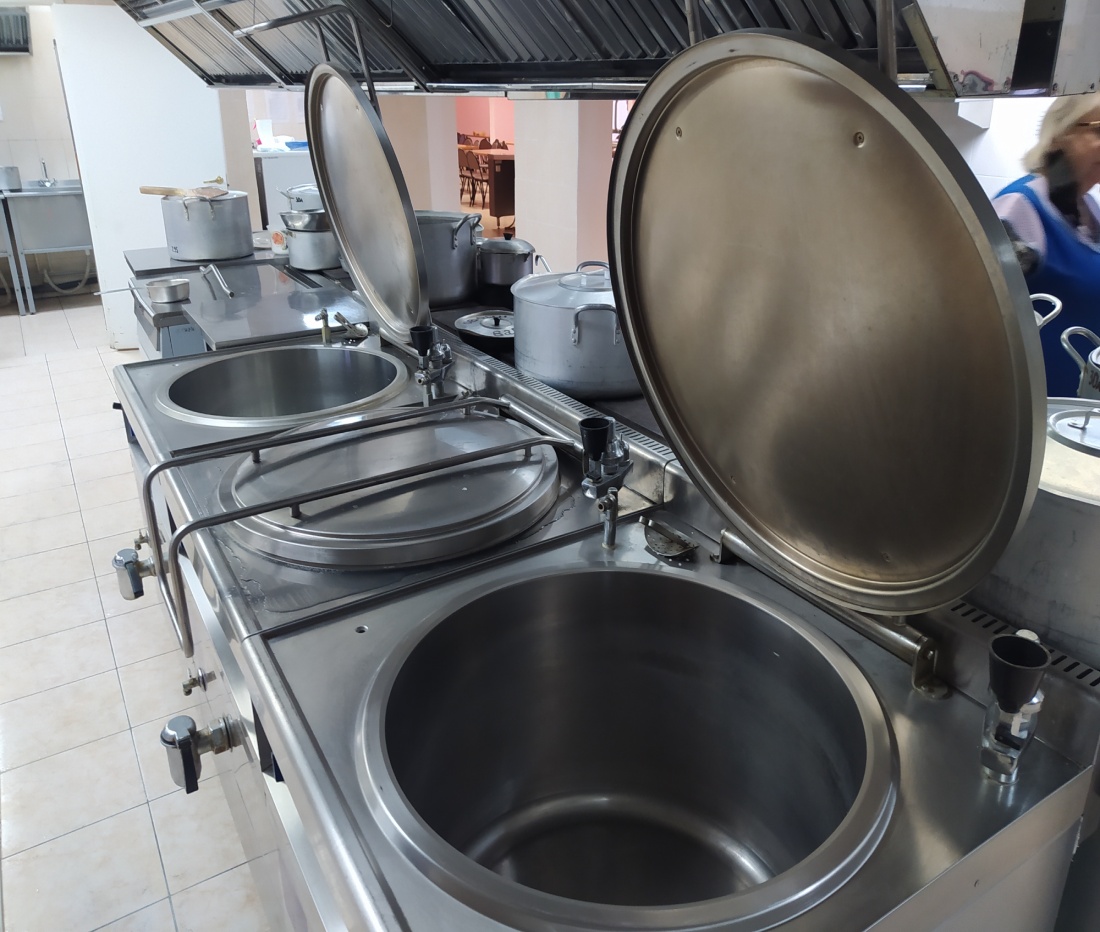 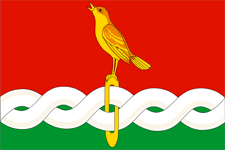 Модернизация школьных пищеблоков
Миксер планетарный
Тестомес мтм-65
Картофелечистка электрическая
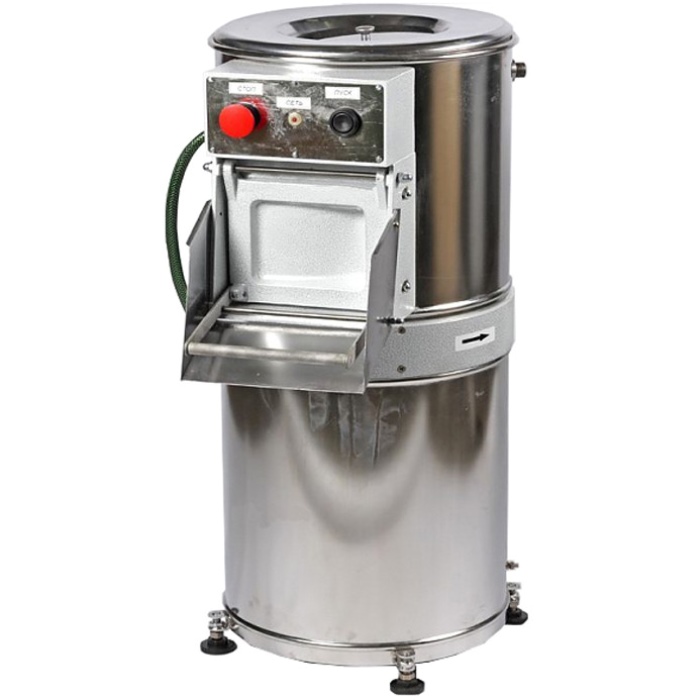 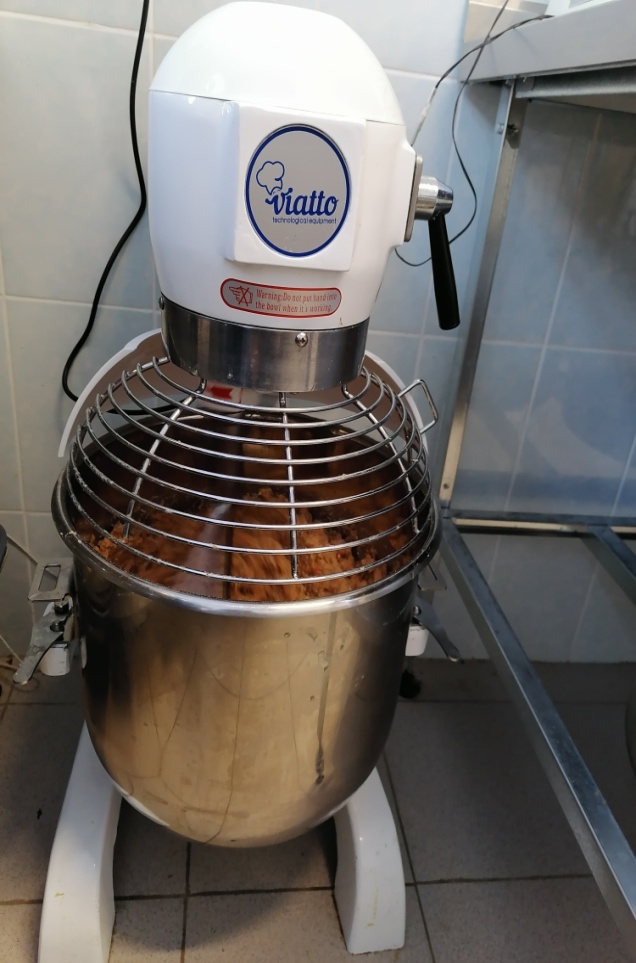 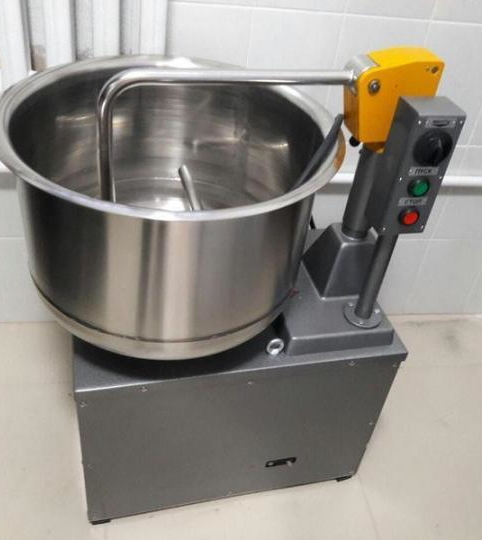 Модернизация школьных пищеблоков
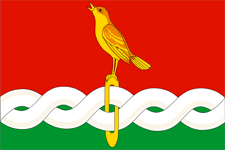 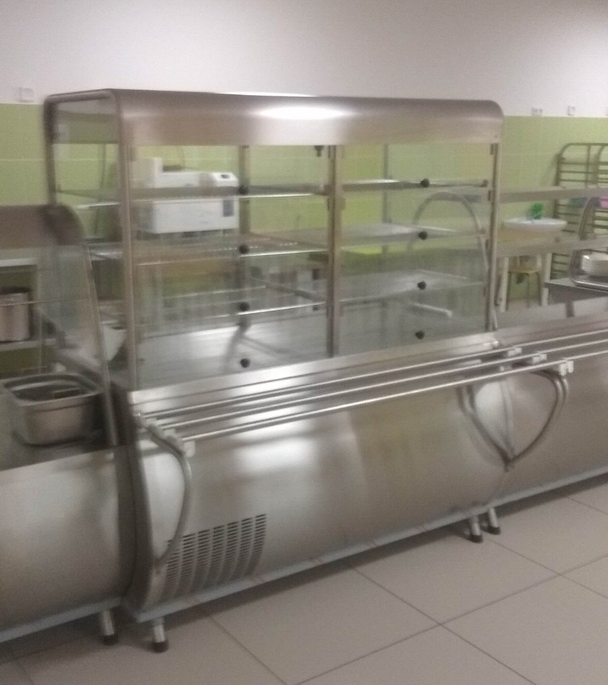 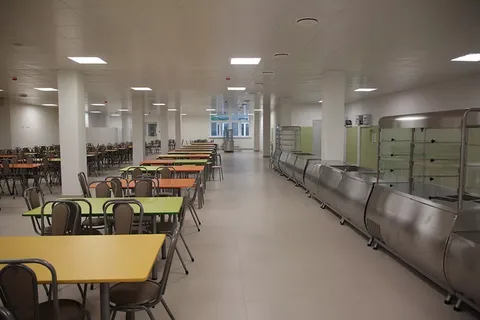 В 2018 – 2019 году при строительстве МБОУ СОШ №1 г. Собинка стоимость оборудования современного пищеблока составила – 4, 4 млн. руб.
Потребность  в модернизации пищеблоков школ Собинского района составляет – 6,8 млн. руб.
Модернизация школьных пищеблоков
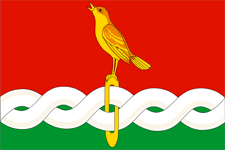 В 2020-2021 годах на ремонт пищеблоков и столовых в двух школах Собинского района направлено 3,1 млн. руб.
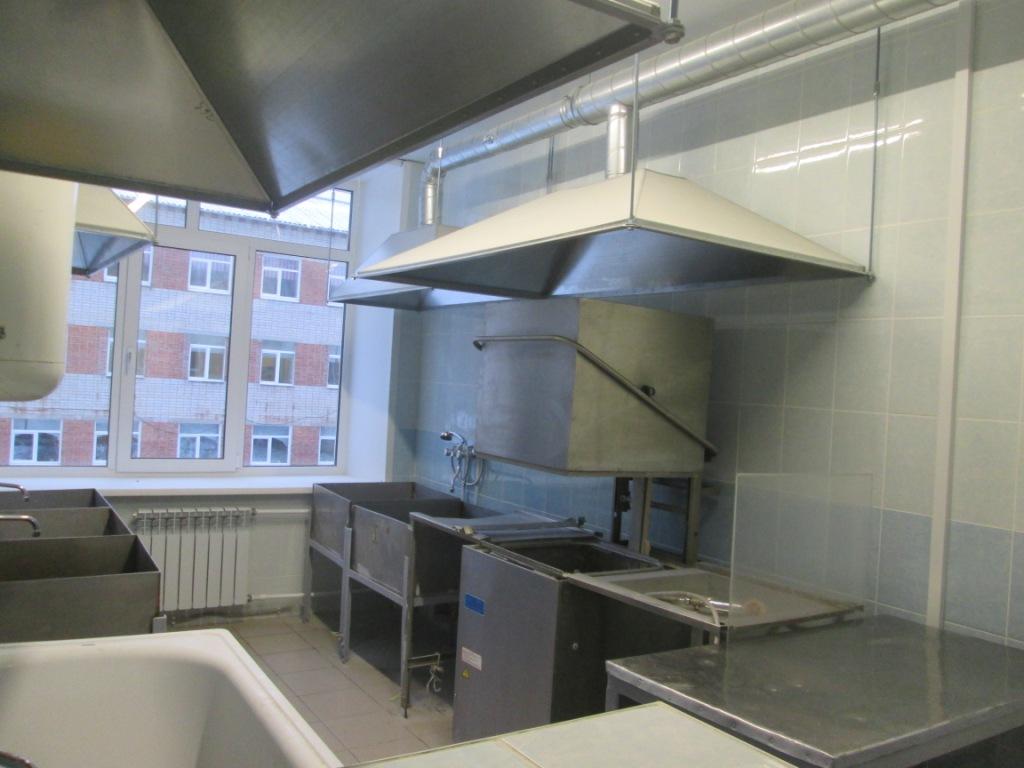 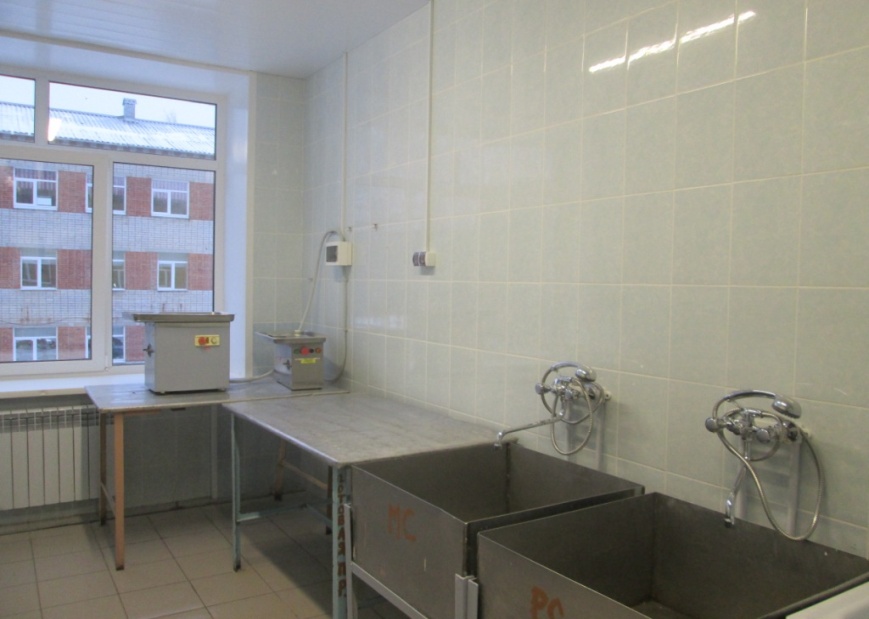 Потребность на проведение ремонтных работ на пищеблоках и в обеденных залах  составляет  -
 более 39 млн. руб.
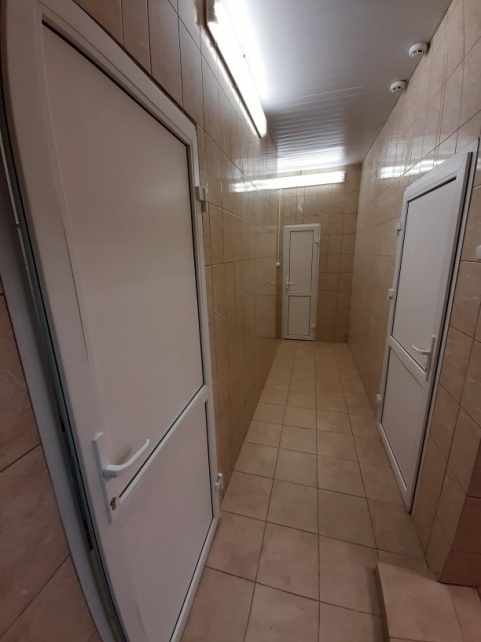 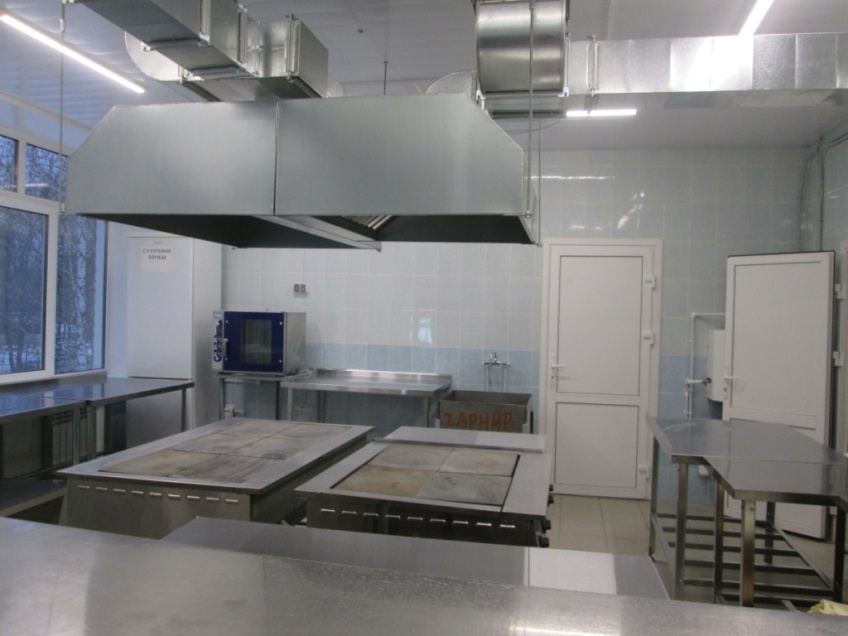 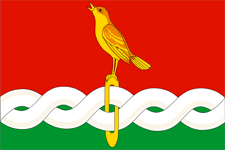 Закупка  продуктов  питания осуществляется  двумя   способами:
- закупка продуктов   у  единственного поставщика позволяет поддержать местных производителей и усилить контроль  за  качеством продуктов  питания поставляемых в учреждения.
-путем проведения  совместных электронных процедур.
(это позволяет экономить бюджетные средства. 
В 2021 году экономия от торгов составила –  более 6,3 млн. рублей
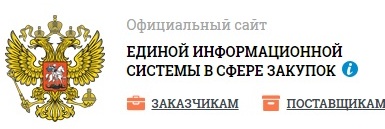 Сравнительная таблица цен на основные продукты питания в Собинском районе и средней цены по Владимирской области (по данным департамента предпринимательства Владимирской области) на январь 2022
г.
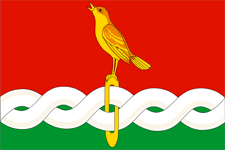 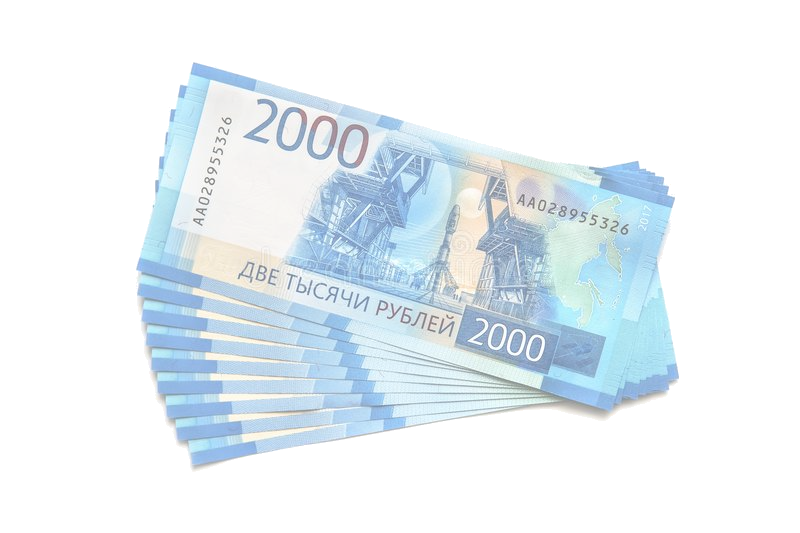 Содержание штата кухонных работников в образовательных организациях
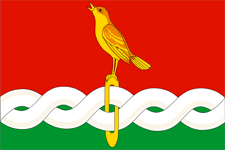 Дошкольное образование  - 120 штатных единиц.
кухонных работников  - 82 человека;
Среднемесячный размер заработной платы 16391 руб. 
Интенсификация труда кухонных работников составляет 1, 37 ставки.
Годовой фонд оплаты труда – 21 млн. руб
Общее образование
        – 70 штатных единиц
кухонных работников  - 49 человек;
Среднемесячный размер заработной платы  20376 руб. 
Интенсификация труда кухонных работников составляет 1, 44 ставки.
Годовой фонд оплаты труда – 15,6 млн. руб
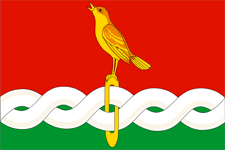 Основные причины текучести кадров
Общее количество основных работников школьных пищеблоков – 49 человек, из них поваров (шеф поваров) – 30 чел., подсобных рабочих – 12 чел., кладовщиков – 5 чел., калькуляторов – 2 чел.
В штатах 10 школ находится по 1 повару. Ежегодно в среднем увольняется 18,8 % работников школьных столовых. 
Основные причины текучести кадров:
Интенсификация труда – средняя нагрузка одного кухонного работника 1,44 ставки (12 часов в день);
Низкий уровень заработной платы – 14264  руб. на 1 ставку;
Высокая нагрузка – количество выдаваемых порций одним поваром в сутки составляет 260 порций, в том числе в городских школах - 338 порций, в сельских -  167 порций;
Большое количество проверок со стороны прокуратуры, Роспотребнадзора, управления образования
Проблемы, возникающие при организации горячего питания.
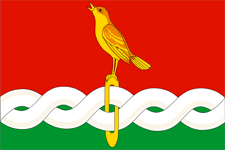 Недостаточная укомплектованность штатного расписания;
 Низкий уровень оплаты труда;
 Невозможность в случае болезни или увольнения обеспечить непрерывность организации горячего питания;
 Выход из строя кухонного  оборудования;
Низкий уровень подготовленности работников пищеблоков в сфере здорового питания, что сказывается на качестве приготовленных блюд;
Тяжелые условия труда: высокая температура в горячем цехе, начало рабочего дня в 05:30 – 06:00 утра, малая автоматизация труда. Все это в значительное мере снижает приток молодых специалистов для работы в школьных пищеблоках.
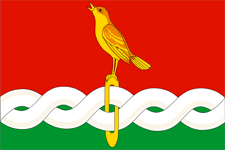 Пути решения данных проблем
Тесное сотрудничество с центром занятности населения г. Собинка;
 Организация аутсорсинга с организациями общественного питания Собинского района (в соответствии с дорожной картой (р-н «Рожков» г. Собинка, кафе «Мечта» пгт Ставрово  кафе «Провинция» образовательные организации села);
 Привлечение для работы в школьные столовые студентов и выпускников Владимирских колледжей отделения «Повар, кондитер».
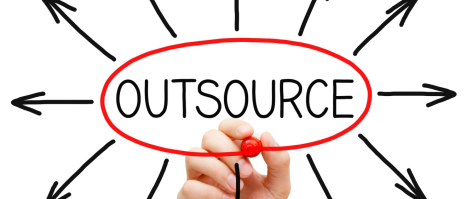 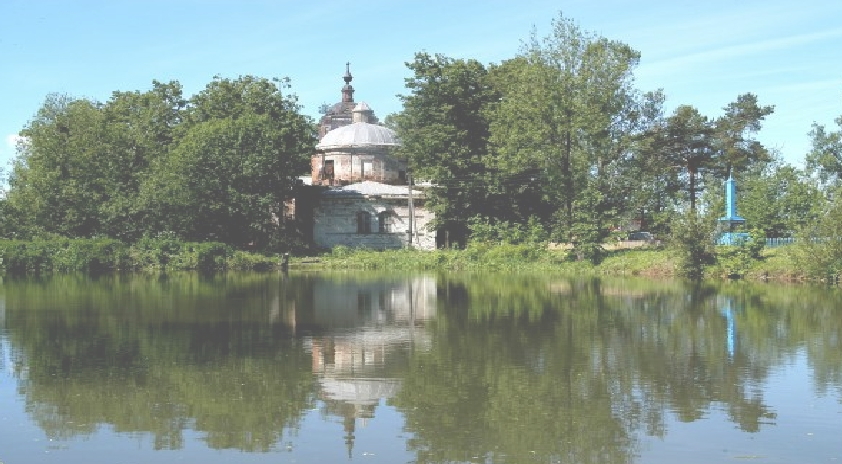 Спасибо за внимание!